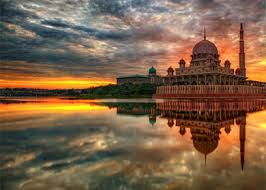 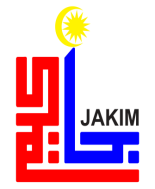 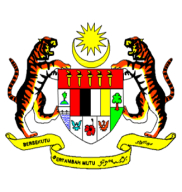 KHUTBAH MULTIMEDIA JAKIM
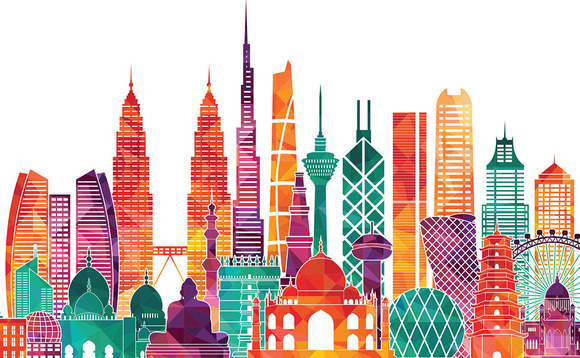 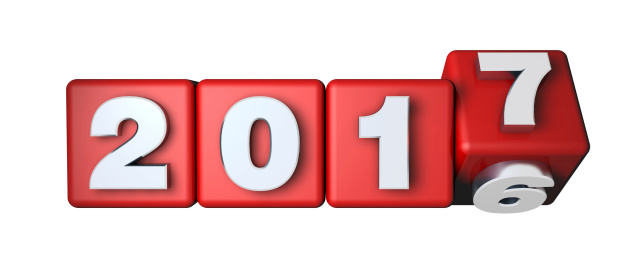 TAHUN PENGURUSAN CEMERLANG
(30 Disember 2016 / 30 Rabiulawwal 1438)
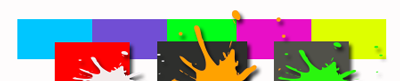 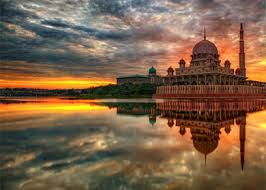 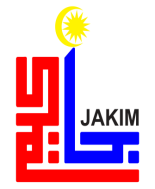 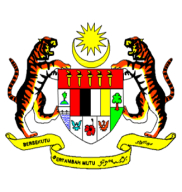 KHUTBAH MULTIMEDIA JAKIM
PUJIAN KEPADA ALLAH SWT
الحَمدُ ِللهِ القَآئِلِ:
﴿ ﮉ ﮊ ﮋ ﮌ ﮍ ﮎ ﮏ ﮐ ﮑ ﮒ ﮓ ﮔ ﮕ ﮖ ﮗ ﮘ ﮙ ﮚ ﮛ ﴾
(سورة النحل: ٩٧)
2
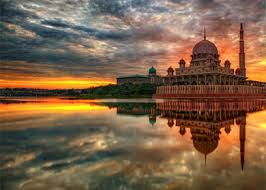 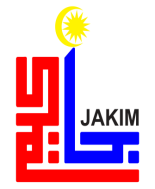 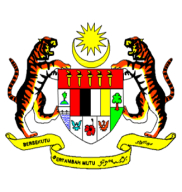 KHUTBAH MULTIMEDIA JAKIM
SYAHADAH
أَشهَدُ أَنْ لاَ إِلَهَ إِلاَّ اللهُ وَحدَهُ لاَ شَرِيكَ لَهُ، 
وَأَشهَدُ أَنَّ سَيِّدَنَا وَنَبِيِّنَا مُحَمَّدًا عَبدُهُ وَرَسُولُهُ؛
3
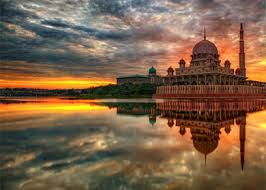 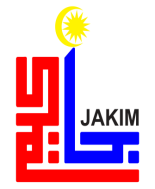 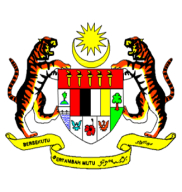 KHUTBAH MULTIMEDIA JAKIM
SELAWAT
اللَّهُمَّ صَلِّ وَسَلِّم وَبَارِك عَلَى سَيِّدِنَا مُحَمَّدٍ خَاتَمِ الأَنبِيَاءِ وَالمُرسَلِينَ وَعَلَى آلِهِ وَصَحبِهِ أَجمَعِينَ
4
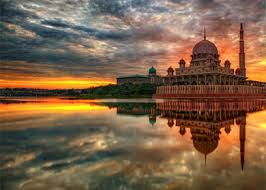 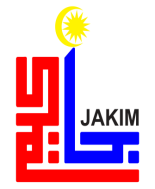 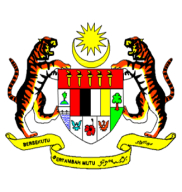 KHUTBAH MULTIMEDIA JAKIM
أَمَّا بَعدُ،
فَيَا عِبَادَ اللهِ اتَّقـُوا اللهَ أُوصِيكُم وَإِيَّايَ بِتَقوَى اللهِ وَطَاعَتِهِ لَعَلَّكُمْ تُرحَمُونَ
5
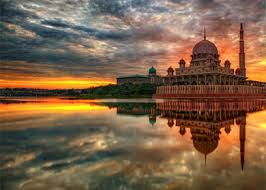 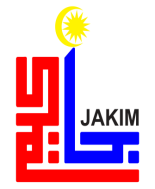 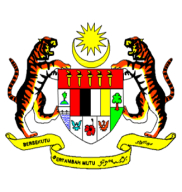 KHUTBAH MULTIMEDIA JAKIM
WASIAT IMAN
MARILAH SAMA-SAMA KITA MENINGKATKAN KETAKWAAN KEPADA ALLAH SWT DENGAN
melaksanakan 
segala perintah
meninggalkan 
segala larangan
MUDAH-MUDAHAN KEHIDUPAN INI DIBERKATI DI DUNIA DAN DI AKHIRAT.
6
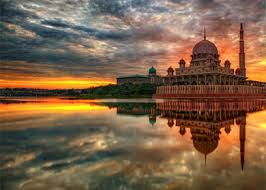 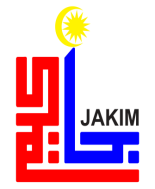 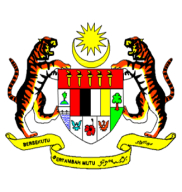 KHUTBAH MULTIMEDIA JAKIM
TAJUK KHUTBAH
2017:
TAHUN PENGURUSAN
CEMERLANG
7
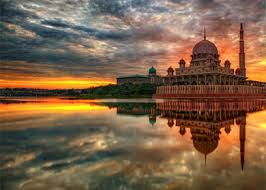 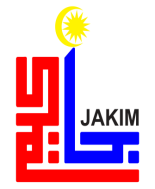 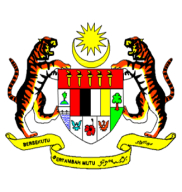 KHUTBAH MULTIMEDIA JAKIM
kehadiran tahun 2017 dihiasi azam dan tekad baru untuk melonjak ke tahap yang lebih cemerlang.

peristiwa yang penting dan bermakna dalam hidup.

perkara baru yang datang menuntut suatu perubahan anjakan paradigma terhadap konsep pengurusan baharu yang lebih cekap dan berkesan.
8
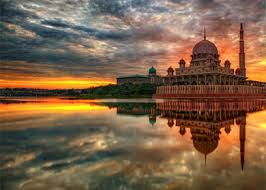 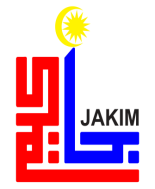 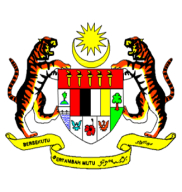 KHUTBAH MULTIMEDIA JAKIM
Firman Allah SWT
﴿ﮉ ﮊ ﮋ ﮌ ﮍ ﮎ ﮏ ﮐ ﮑ ﮒ ﮓ ﮔ ﮕ ﮖ ﮗ ﮘ ﮙ ﮚ ﮛ ﴾
Maksudnya: 
“Sesiapa yang beramal soleh, dari lelaki atau perempuan sedang ia beriman, maka sesungguhnya Kami akan menghidupkan dia dengan kehidupan yang baik; dan sesungguhnya Kami akan membalas mereka akan pahala mereka dengan balasan yang lebih baik dari apa yang mereka telah kerjakan.”
(Surah An Nahl : 97)
9
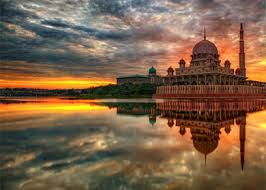 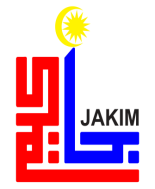 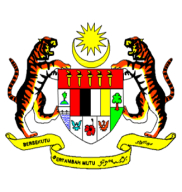 KHUTBAH MULTIMEDIA JAKIM
Insan berkualiti terhasil apabila maksud sebenar konsep insaniah diri iaitu kemanusiaan sejati yang melaksanakan segala amanah dan tugasan dengan sempurna berasaskan keimanan kepada Allah SWT di fahami.

sistem pengurusan yang berpaksikan wahyu amat berbeza dengan sistem yang lain.

ciri-ciri pengurusan berkualiti menjamin lima unsur kualiti diri manusia.
10
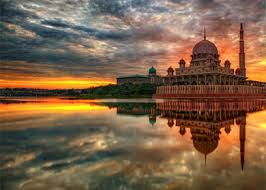 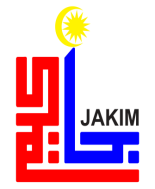 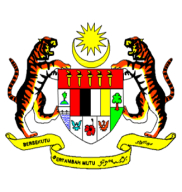 KHUTBAH MULTIMEDIA JAKIM
2016 berjaya dilalui dengan selamat dan makmur.

Bukti perancangan yang baik, perpaduan yang kuat dan konsep kesederhanaan yang diamalkan mampu melestarikan kemajuan negara.

2017 lebih banyak cabaran dan kesukaran

tahun pengurusan 2017 ini perlu perancangan dan persediaan awal dalam mendepani pelbagai cabaran yang bakal ditempuh.
11
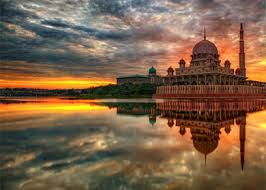 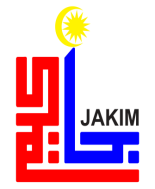 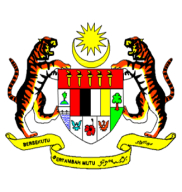 KHUTBAH MULTIMEDIA JAKIM
Firman Allah SWT
﴿ﯷ ﯸ ﯹ ﯺ ﯻ ﯼ ﯽ ﯾ ﯿ ﰀ ﰁ ﴾
Maksudnya: 
“Dan juga mereka yang apabila membelanjakan hartanya, tiadalah melampaui batas dan tiada pula bakhil kedekut; dan (sebaliknya) perbelanjaan mereka adalah betul sederhana di antara kedua-dua cara (boros dan bakhil) itu.”
(Surah al-Furqan ayat 67)
12
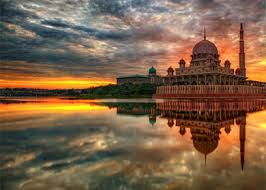 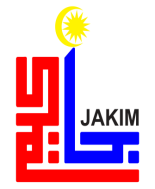 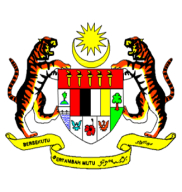 KHUTBAH MULTIMEDIA JAKIM
sikap negatif dalam membelanjakan harta, melampaui batas dan bakhil menjadi punca masalah kewangan.

Islam melarang umatnya mengamalkan cara hidup sedemikian kerana pembaziran merupakan perbuatan mensia-siakan nikmat Allah.
13
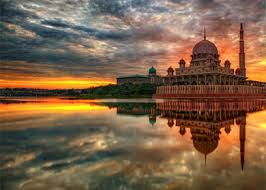 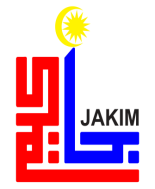 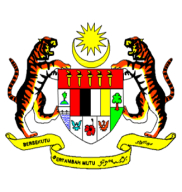 KHUTBAH MULTIMEDIA JAKIM
Sabda Rasulullah SAW
عَنْ الْمُغِيرَةِ بْنِ شُعْبَةَ عَنْ رَسُولِ اللَّهِ صَلَّى اللَّهُ عَلَيْهِ وَسَلَّمَ قَالَ إِنَّ اللَّهَ عَزَّ وَجَلَّ حَرَّمَ عَلَيْكُمْ عُقُوقَ الْأُمَّهَاتِ وَوَأْدَ الْبَنَاتِ وَمَنْعًا وَهَاتِ وَكَرِهَ لَكُمْ ثَلَاثًا قِيلَ وَقَالَ وَكَثْرَةَ السُّؤَالِ وَإِضَاعَةَ الْمَالِ
Mafhumnya: 
“Daripada Mughirah bin Syu’bah bahawa Rasulullah SAW bersabda: Sesungguhnya Allah Azza Wa Jalla mengharamkan ke atas kamu menderhaka kepada ibu, menanam anak perempuan hidup-hidup, enggan memberi (menginfaqkan) miliknya, meminta-minta milik orang lain dan ditegah ke atas kamu tiga perkara iaitu mengada-adakan cerita, banyak bertanya dan membazir harta.”
HR Muslim
14
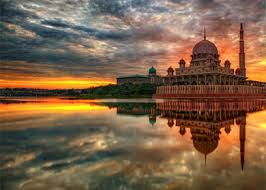 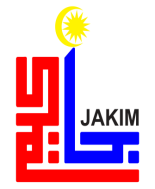 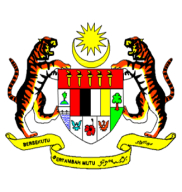 KHUTBAH MULTIMEDIA JAKIM
RUMUSAN KHUTBAH
15
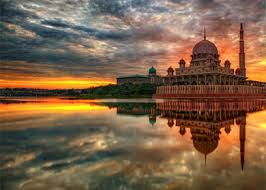 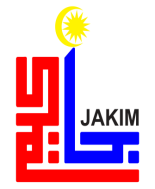 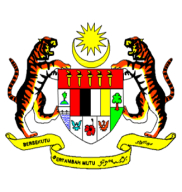 KHUTBAH MULTIMEDIA JAKIM
ﭸ ﭹ ﭺ ﭻ
﴿ﯗ ﯘ ﯙ ﯚ ﯛ ﯜ ﯝ ﯞ ﯟ ﯠ 
ﯡ ﯢ ﯣ ﯤ ﯥ ﯦ ﯧ ﯨ﴾
Maksudnya: 
“Oleh itu, maka (tetapkanlah kepercayaanmu bahawa) sesungguhnya tiap-tiap kesukaran ada disertai kemudahan. (Sekali lagi ditegaskan); sesungguhnya tiap-tiap kesukaran ada disertai kemudahan. Kemudian apabila engkau telah selesai (daripada sesuatu amal soleh), maka bersungguh-sungguhlah engkau berusaha (mengerjakan amal soleh yang lain). Dan kepada Tuhanmu sahaja hendaklah engkau memohon (apa yang engkau gemar dan ingini).”
(Surah Al Insyirah: 5-8)
16
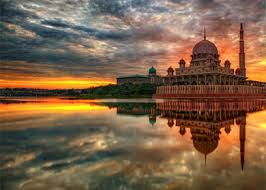 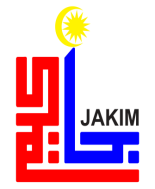 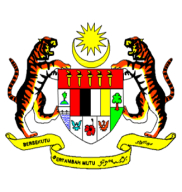 KHUTBAH MULTIMEDIA JAKIM
بَارَكَ اللهُ لِيْ وَلَكُمْ بِالْقُرْآنِ الْعَظِيْمِ، وَنَفَعَنِيْ وَإِيَّاكُمْ بِمَا فِيْهِ مِنَ الآيَاتِ وَالذِّكْرِ الْحَكِيْمِ، وَتَقَبَّلَ مِنِّيْ وَمِنْكُمْ تِلاَوَتَهُ إِنَّهُ هُوَ السَّمِيْعُ الْعَلِيْمُ. أَقُوْلُ قَوْلِيْ هَذَا وَأَسْتَغْفِرُ اللهَ الْعَظِيْمَ لِيْ وَلَكُمْ وَلِسَآئِرِ الْمُسْلِمِيْنَ وَالْمُسْلِمَاتِ وَالْمُؤْمِنِيْنَ وَالْمُؤْمِنَاتِ الأَحْيَاءِ مِنْهُمْ وَالأَمْوَاتِ، فَاسْتَغْفِرُوْهُ إِنَّهُ هُوَ الْغَفُوْرُ الرَّحِيْمُ.
17
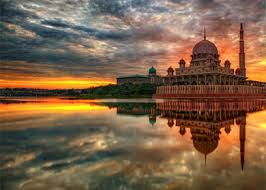 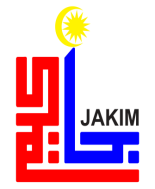 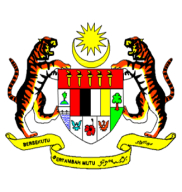 KHUTBAH MULTIMEDIA JAKIM
18
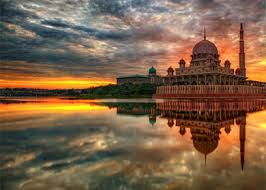 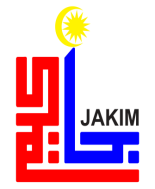 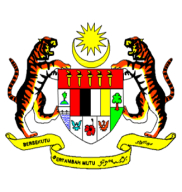 KHUTBAH MULTIMEDIA JAKIM
الحَمدُ ِللهِ حَمْدًا كَثِيْرًا كَمَا أَمَرَ، 
أَشْهَدُ أَنْ لآ إِلَهَ إِلاَّ اللهُ وَحْدَهُ لاَ شَرِيْكَ لَهُ، إِقْرَارًا بِرُبُوْبِيَّتِهِ وَإِرْغَامًا لِمَنْ جَحَدَ بِهِ وَكَفَرَ، 
وَأَشْهَدُ أَنَّ سَيِّدَنَا مُحَمَّدًا عَبْدُهُ وَرَسُوْلُهُ سَيِّدُ الْجِنِّ وَالْبَشَرِ.
Aku bersaksi bahawa tiada tuhan yang disembah melainkan Allah yang Maha Esa dan tiada sekutu bagi-Nya. Aku juga bersaksi bahawa penghulu dan Nabi kami Muhammad SAW adalah hamba dan rasul-Nya penghulu segala jin dan manusia.
19
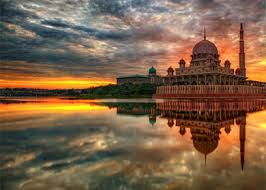 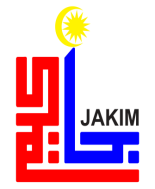 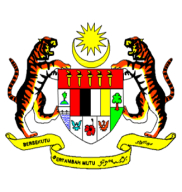 KHUTBAH MULTIMEDIA JAKIM
اللَّهُمَّ فَصَلِّ وَسَلِّمْ عَلَى سَيِّدِنَا مُحَمَّدٍ وَعَلَى آلِهِ الـمُـصَابِيْحِ الْغُرَرِ
Ya Allah, berilah selawat, sejahtera dan berkat ke atas penghulu dan Nabi kami Muhammad SAW,  kaum keluarga serta para sahabat baginda.
20
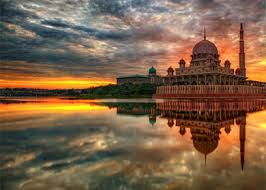 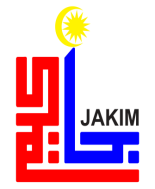 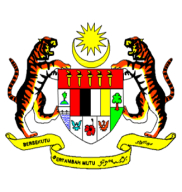 KHUTBAH MULTIMEDIA JAKIM
أَمَّا بَعْدُ، فَيَا أَيُّهَا النَّاسُ، اتَّقُواْ اللهَ فِيْمَا أَمَرَ، وَانْتَهُواْ عَمَّا نَهَى عَنْهُ وَحَذَرَ. وَاعْلَمُواْ أَنَّ اللهَ أَمَرَكُمْ بِأَمْرٍ بَدَأَ فِيْهِ بِنَفْسِهِ وَثَنَّى بِمَلآئِكَةِ قُدْسِهِ. فَقَالَ تَعَالَى وَلَمْ يَزَلْ قَآئِلاً عَلِيْمًا:
ﭲ ﭳ ﭴ ﭵ ﭶ ﭷ ﭸ ﭹ ﭺ ﭻ ﭼ ﭽ ﭾ ﭿ
21
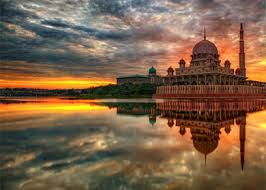 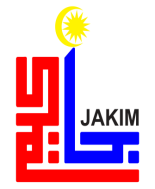 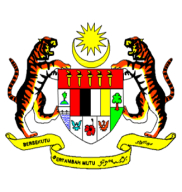 KHUTBAH MULTIMEDIA JAKIM
اللَّهُمَّ صَلِّ وَسَلِّمْ عَلَى سَيِّدِنَا مُحَمَّدٍ وَعَلَى آلِ سَيِّدِنَا مُحَمَّدٍ كَمَا صَلَّيْتَ عَلَى سَيِّدِنَا إِبْرَاهِيْمَ وَعَلَى آلِ سَيِّدِنَا إِبْرَاهِيْمَ؛ وَبَارِكْ عَلَى سَيِّدِنَا مُحَمَّدٍ وَعَلَى آلِ سَيِّدِنَا مُحَمَّدٍ كَمَا بَارَكْتَ عَلَى سَيِّدِنَا إِبْرَاهِيْمَ وَعَلَى آلِ سَيِّدِنَا إِبْرَاهِيْمَ فِى الْعَالَمِيْنَ إِنَّكَ حَمِيْدٌ مَجِيْدٌ.
22
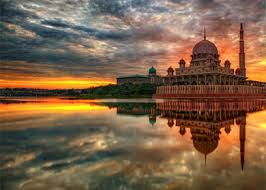 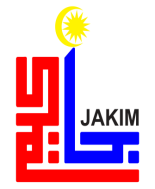 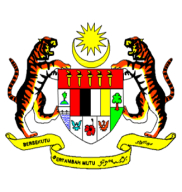 KHUTBAH MULTIMEDIA JAKIM
وَارْضَ اللّهُمَّ عَنِ الأَرْبَعَةِ الْخُلَفَاءِ الرَّاشِدِيْنَ سَادَاتِنَا أَبِى بَكْرٍ وَعُمَرَ وَعُثْمَانَ وَعَلِىٍّ بْنِ أَبِى طَالِبٍ، وَعَنْ أَزْوَاجِ نَبِيِّنَا الْمُطَهَّرَاتِ مِنَ الأَدْنَاسِ وَعَنْ أَهْلِ بَيْتِهِ وَقَرَابَتِهِ وَعَنْ سَائِرِ الصَّحَابَةِ الأَكْرَمِيْنَ وَالتَّابِعِيْنَ وَمَنْ تَبِعَهُمْ بِإِحْسَانٍ إِلَى يَوْمِ الدِّيْنِ. وَارْضَ عَنَّا بِرَحْمَتِكَ يَا أَرْحَمَ الرَّاحِمِيْنَ.
Ya Allah, kurniakanlah keredaan kepada empat orang khulafa ar-Rasyidin Saidina Abu Bakar, Umar, Usman dan Ali bin Abi Talib. Isteri-isteri Nabi yang suci, ahli keluarga, seluruh sahabat serta para tabiin. Juga, redhailah kami sekalian wahai Tuhan Yang Maha Penyayang.
23
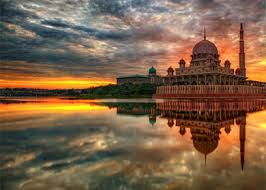 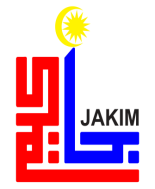 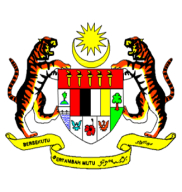 KHUTBAH MULTIMEDIA JAKIM
اَللّهُمَّ اغْفِرْ لِلْمُسْلِمِيْنَ وَالْمُسْلِمَاتِ وَالْمُؤْمِنِيْنَ وَالْمُؤْمِنَاتِ الأَحْيَاءِ مِنْهُمْ وَالأَمْوَاتِ، وَأَلِّفْ بَيْنَ قُلُوْبِهِمْ وَأَصْلِحْ ذَاتَ بَيْنَهُمْ، وَانْصُرْهُمْ عَلَى عَدُوِّكَ وَعَدُوِّهِمْ. اَللّهُمَّ انْصُرْ سَلاَطِيْنَ الْمُسْلِمِيْنَ وَأَيِّدْهُمَ بِالتَّقْوَى وَالتَّوْفِيْقِ إِلَى يَوْمِ الدِّيْنِ، وَأَعْلِ كَلِمَةَ الْمُـوَحِّدِيْنَ وَأَدِمْ لَهُمُ الْعِزَّةَ وَالتَّمْكِيْنَ. اَللَّهُمَّ اهْدِنَا سُبُلَ السَّلاَمِ وَأَخْرِجْنَا مِنَ الظُّلُمَاتِ إِلَى النُّوْرِ، وَجَنِّبْنَا الْفَوَاحِشَ مَا ظَهَرَ مِنْهَا وَمَا بَطَنَ.
24
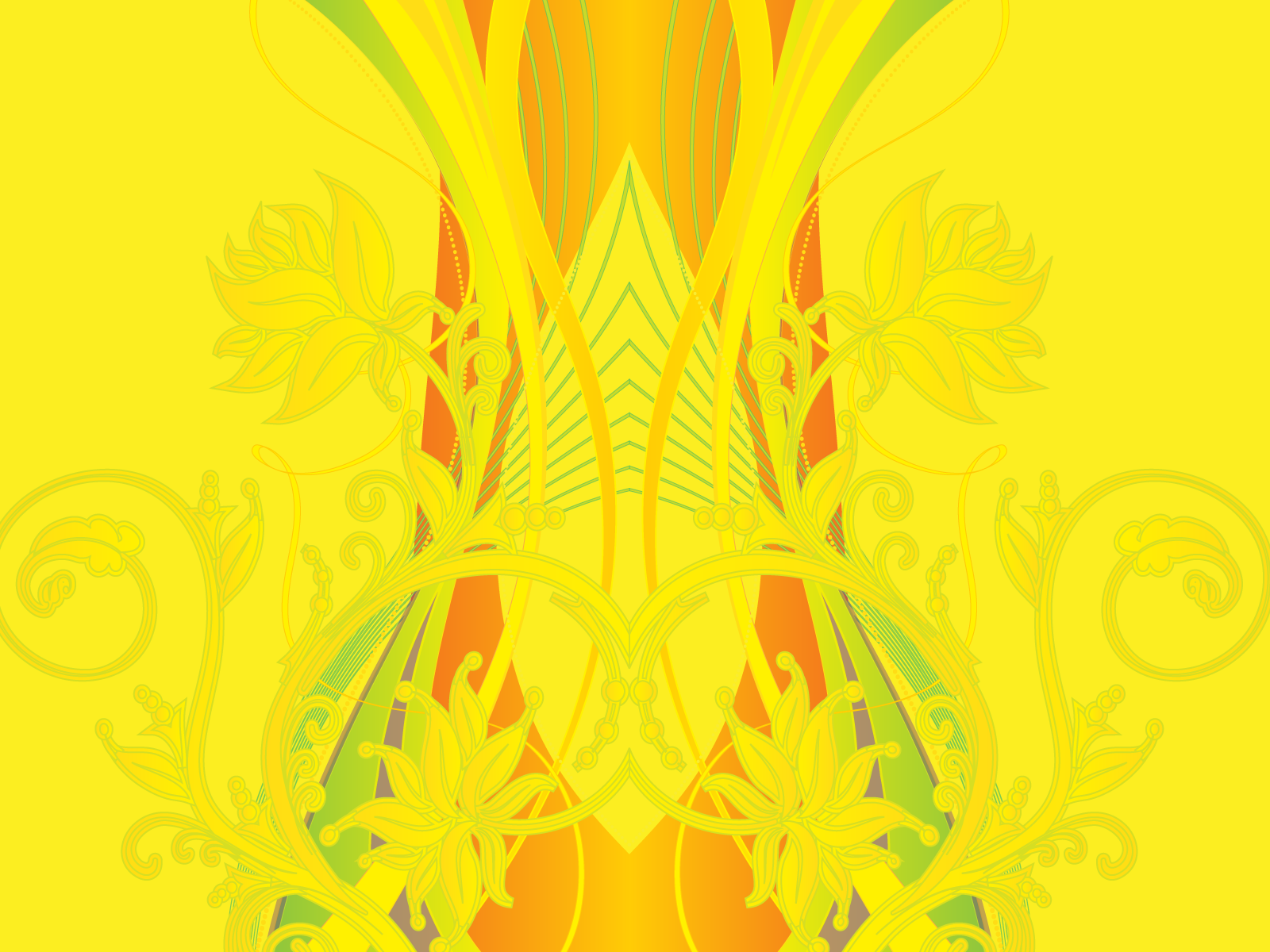 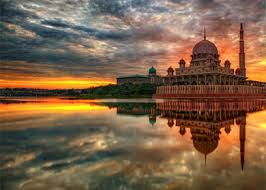 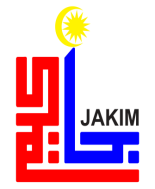 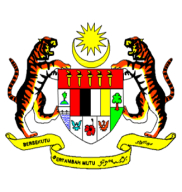 KHUTBAH MULTIMEDIA JAKIM
اَللّهُمَّ أَنْزِلِ الرَّحْمَةَ وَالسَّكِيْنَةَ وَالسَّلاَمَةَ وَالْعَافِيَةَ عَلَى عَبْدِكَ الْحَارِسَ لِشَريْعَتِكَ مَلِكِنَا كباوه دولي يغ مها موليا سري فادوك بضيندا يغ دفرتوان أضوغ 
سلطان محمد كليما 
وَعَلَى كُلِّ قَرَابَتِهِ أَجْمَعِيْنَ. أَصْلَحَ اللهُ مُلْكَهُ وَإِحْسَانَهُ وَفَيَّضَ لَهُ عَدْلَهُ وَبَلَّغَهُ مِنَ الْخَيْرِ مَا شَآئَهُ. اللَّهُمَّ أَدِمِ الشَّرْعَ الشَّرِيْفَ لَهُ وَلِوُزَرَآئِهِ سَبِيْلاً وَمِنْهَاجًا، وَارْزُقْهُمُ التَّوْفِيْقَ لِكُلِّ خَيْرٍ وَاجْعَلْهُمْ سِرَاجًا وَّهَّاجًا.
25
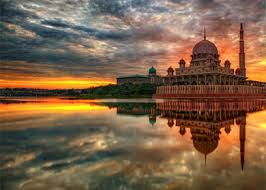 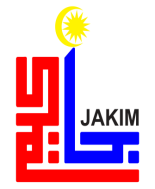 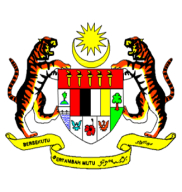 KHUTBAH MULTIMEDIA JAKIM
اَللّهُمَّ اجْعَلْ مَالِيْزِيَا وَسَائِرَ بِلاَدِ الْمُسْلِمِيْنَ طَيِّبَةً آمِنَةً مُطْمَئِنَّةً رَخِيَّةً. اللَّهُمَّ سَلِّمْ بِلاَدَنَا مِنَ المُفسِدِينَ وَطَهِّرهَا مِنَ المُتَطَرِّفِينَ وَوَفِّقنَا جَمِيعًا لِطَاعَتِكَ وَطَاعَةِ رَسُولِكَ مُحَمَّدٍ صَلَّى اللهُ عَلَيهِ وَسَلَّمَ وَطَاعَةِ مَن أَمَرتَنَا بِطَاعَتِهِ.
Ya Allah jadikanlah Malaysia dan seluruh negara umat Islam dalam keadaan aman, tenang dan makmur. Ya Allah selamatkan negara kami daripada golongan yang melakukan kerosakan, dan bersihkannya daripada golongan yang melampaui batasan dan perbaiki jalan kami dalam mentaati-Mu, Rasul-Mu dan mereka yang engkau perintah kami mentaatinya.
26
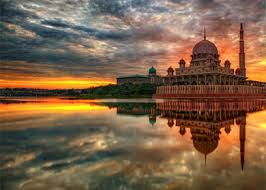 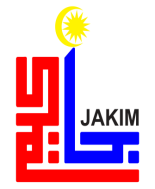 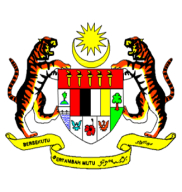 KHUTBAH MULTIMEDIA JAKIM
Ya Allah ya Tuhan kami. Kami memohon agar dengan rahmat dan perlindungan-Mu, negara kami ini dan seluruh rakyatnya dikekalkan dalam keamanan dan kesejahteraan. 
Tanamkanlah rasa kasih sayang di antara kami. 
Kekalkanlah perpaduan di kalangan kami. 
Semoga dengannya kami sentiasa hidup aman damai makmur dan selamat sepanjang zaman.
27
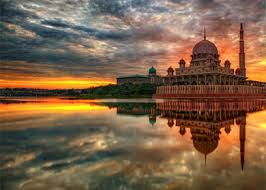 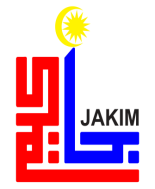 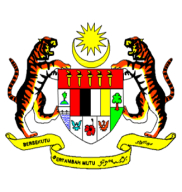 KHUTBAH MULTIMEDIA JAKIM
ﯫ ﯬ ﯭ ﯮ ﯯ ﯰ ﯱ ﯲ ﯳ ﯴ ﯵ ﯶ ﯷ ﯸ ﯹ ﯺ
Ya Tuhan kami, janganlah engkau mengubah hati kami selepas Engkau memberi hidayah kepada kami dan kurniakanlah kami rahmat di sisiMu sesungguhnya Engkaulah Maha Pemberi
28
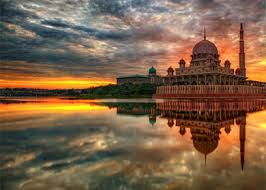 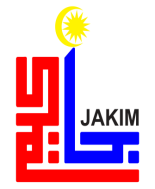 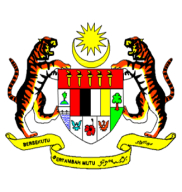 KHUTBAH MULTIMEDIA JAKIM
ﯜ ﯝ ﯞ ﯟ ﯠ ﯡ ﯢ ﯣ ﯤ ﯥ ﯦ
Ya Allah, Ya Tuhan kami, anugerahkanlah kami dengan kebaikan di dunia dan di akhirat, serta jauhilah kami daripada azab api neraka.
29
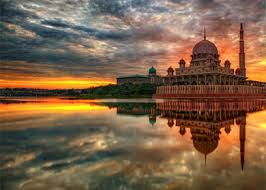 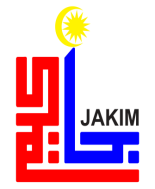 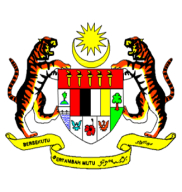 KHUTBAH MULTIMEDIA JAKIM
ﭻ ﭼ ﭽ ﭾ ﭿ ﮀ ﮁ ﮂ ﮃ ﮄ ﮅ ﮆ ﮇ ﮈ ﮉ ﮊ ﮋ
فَاذْكُرُوا اللهَ الْعَظِيْمَ يَذْكُرْكُمْ وَاشْكُرُوهُ عَلَى نِعَمِهِ يَزِدْكُمْ
 وَاسْأَلُوهُ مِنْ فَضْلِهِ يُعْطِكُمْ وَلَذِكْرُ اللهِ أَكْبَرُ، وَاللهُ يَعْلَمُ مَا تَصْنَعُونَ.
30